Opracowanie planów adaptacji do zmian klimatu w miastach powyżej 100 tys. mieszkańców
KONFERENCJA PODSUMOWUJĄCA DOTYCHCZASOWE EFEKTY WDRAŻANIA PROJEKTÓW ŚRODOWISKOWYCH W RAMACH poiiś 2014 – 2020

Arkadiusz Michalski – Ministerstwo Środowiska

Bydgoszcz 19-20 listopada 2018 r.
Zmiany Klimatu w Polsce
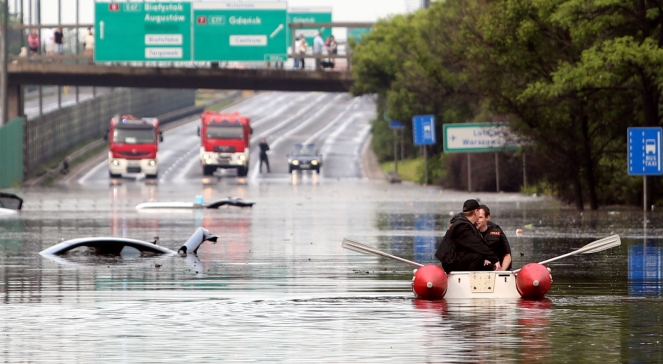 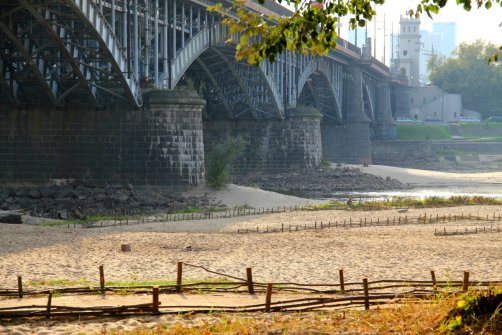 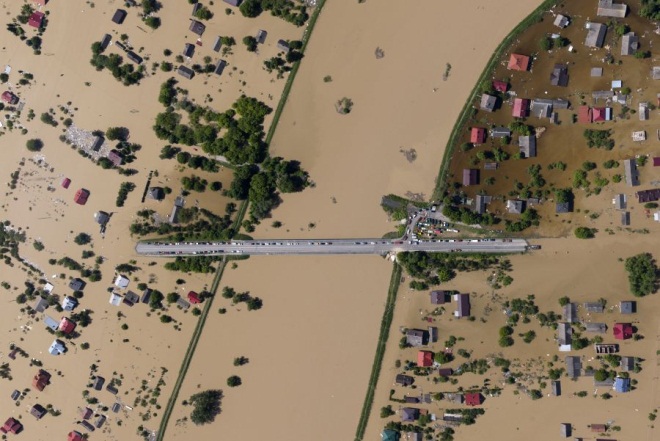 2012
2010
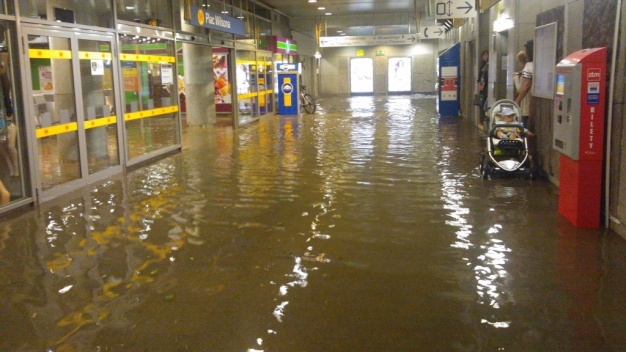 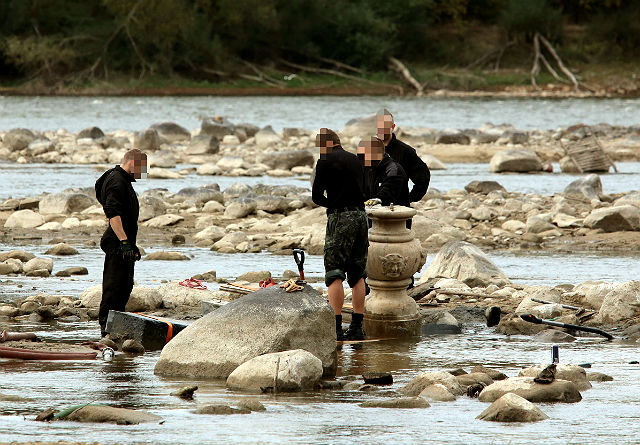 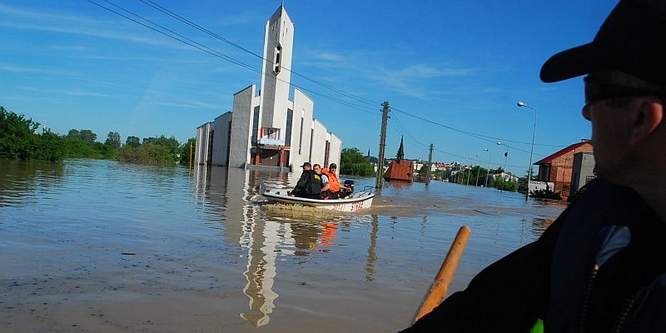 2013
Maj 2018 – Łódź…
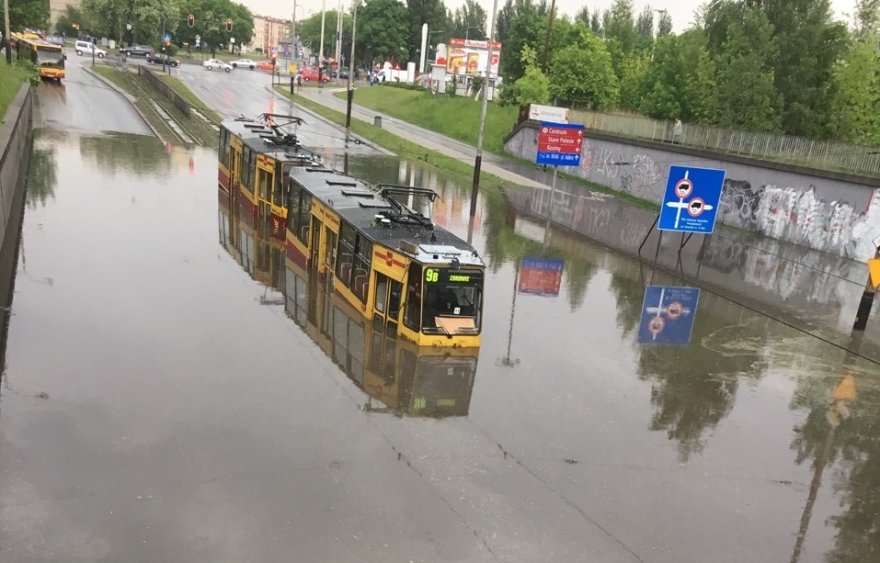 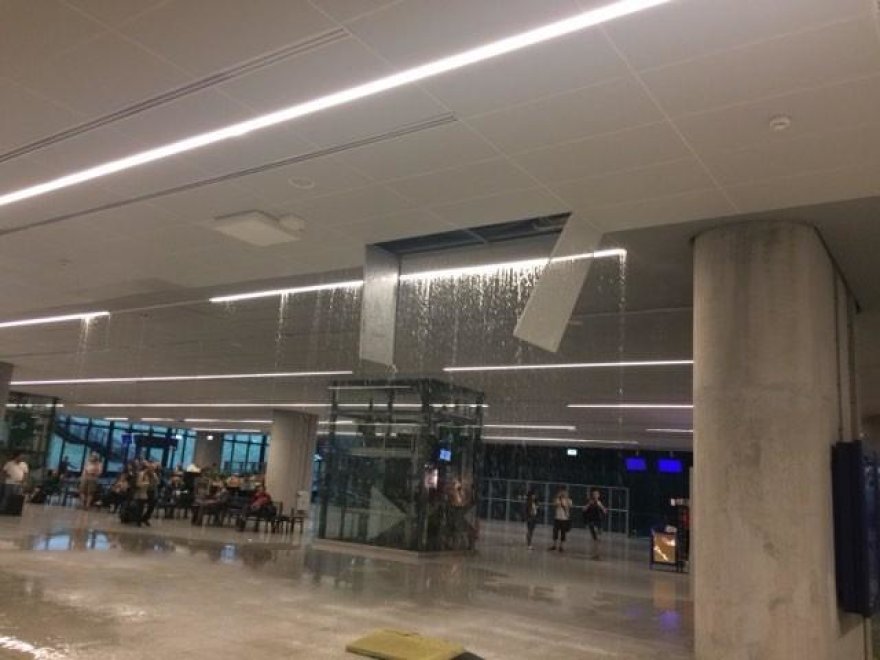 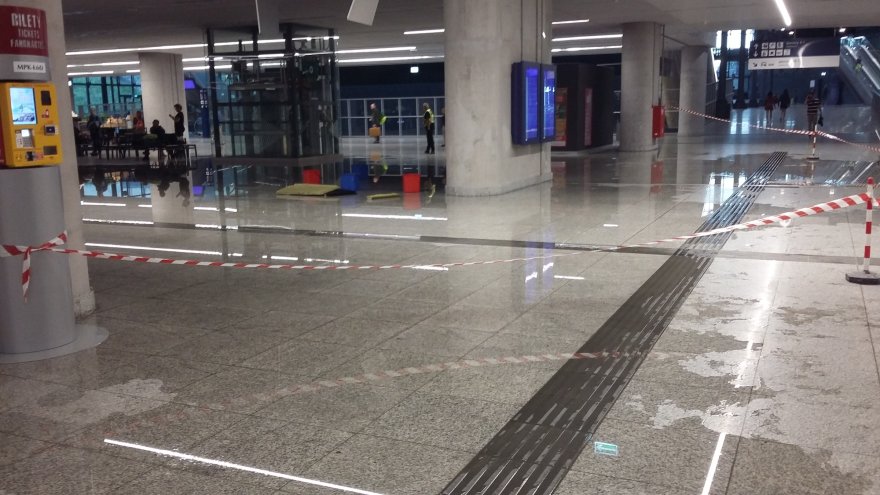 2012 – 2013 SPA 2020 – odpowiedź na zagrożenia klimatyczne
Wrażliwe sektory i obszary:
wskazuje cele i kierunki działań adaptacyjnych, które należy podjąć w najbardziej wrażliwych sektorach i obszarach w okresie do roku 2020;
wykazuje jako największe zagrożenie dla gospodarkii społeczeństwa ekstremalne zjawiska pogodowe, będące pochodnymi zmian klimatycznych; 
wskazuje system realizacji SPA2020, identyfikując podmioty odpowiedzialne oraz wskaźniki monitorowania i oceny realizacji celów; 
wskazuje grupy działań adaptacyjnych, obejmujących przedsięwzięcia techniczne, zmiany regulacji prawnych, wdrożenie systemów monitoringu odnoszących się do poszczególnych dziedzin i obszarów oraz szerokie upowszechnianie wiedzy na temat koniecznej zmiany zachowań gospodarczych.
Strefa wybrzeża
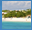 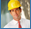 Budownictwo
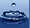 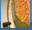 Turystyka
Gosp. wodna
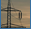 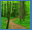 Leśnictwo
Energetyka
Rolnictwo
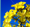 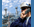 Górnictwo
Miasta
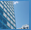 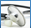 Zdrowie
Różnorodność
 biologiczna
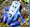 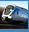 Transport
Zagrożenie dla gospodarki i społeczeństwa: nawalne deszcze, powodzie, podtopienia, osunięcia ziemi, fale upałów, susze, huragany, osuwiska itp.
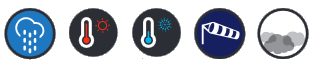 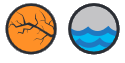 Podręcznik dla miast
Wstęp
Diagnoza - uzasadnienie potrzeby opracowania planu adaptacji dla miasta, podsumowanie i wnioski z przeprowadzonych analiz (dane liczbowe, mapy)  
główne zagrożenia - wnioski z ekspertyzy
ocena podatności – wnioski z kompleksowej oceny podatności 
analiza ryzyka – wnioski z analizy dot. możliwych szans i zagrożeń
Działania adaptacyjne – charakterystyka priorytetowych działań, analiza opcji 
Wdrażanie MPA – harmonogram realizacji działań adaptacyjnych, odpowiedzialne jednostki
Monitoring realizacji MPA
Załączniki (np. raporty z konsultacji, mapy, listy projektów)
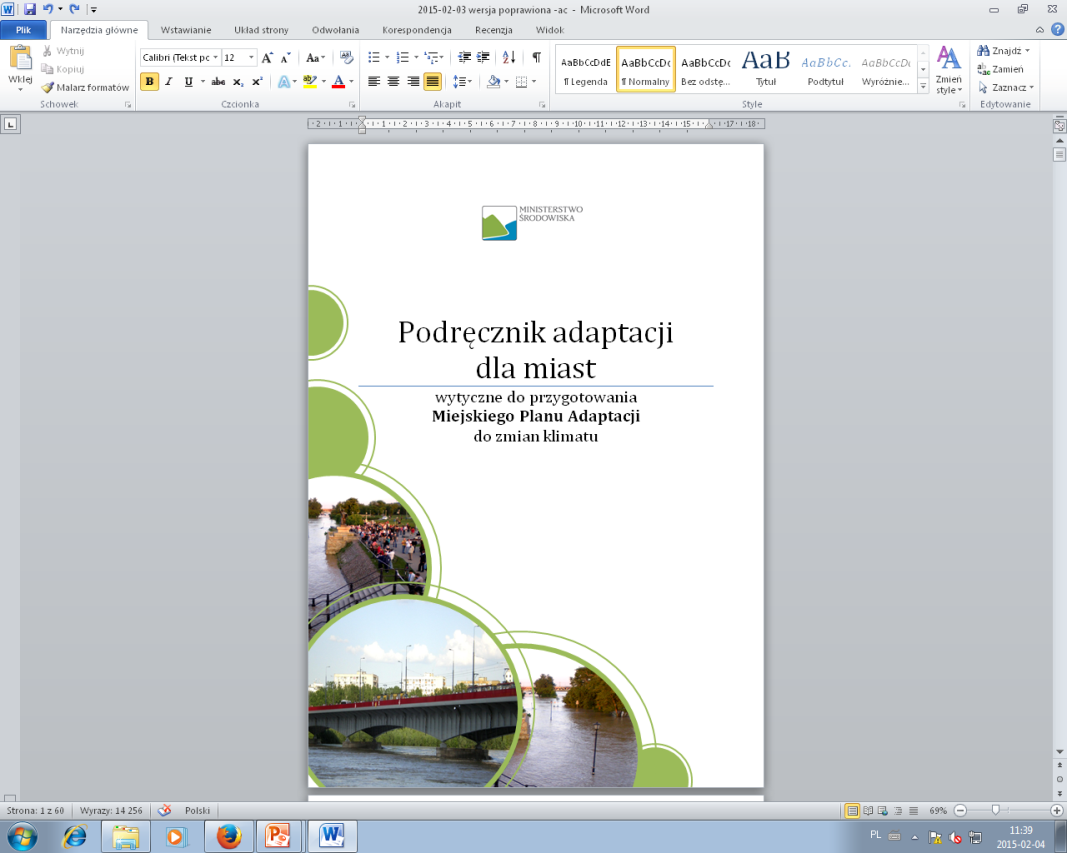 6
Podstawowe informacje
Start projektu: Styczeń 2017
Koniec projektu: Pierwsza połowa 2019
Beneficjent: Ministerstwo Środowiska
Partnerzy: 44 największe miasta w Polsce (z wyłączeniem Warszawy)
Projekt współfinansowany jest ze środków europejskich Polityki Spójności w ramach Programu Operacyjnego Infrastruktura i Środowisko.
Konsorcjum
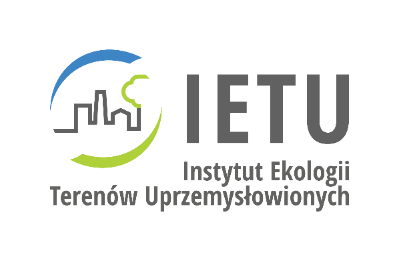 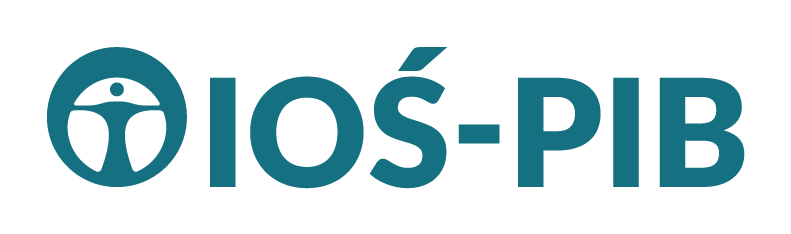 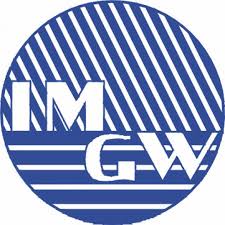 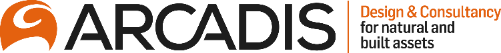 Instytut Ochrony Środowiska – Państwowy Instytut Badawczy
Instytut Ekologii Terenów Uprzemysłowionych
Instytut Meteorologii i Gospodarki Wodnej
ARCADIS Polska
Metodyka
44 Zespoły Miejskie  
44 Zespołu Eksperckie

Dostosowane do lokalnych potrzeb:
analizy, oceny, przeglądy, Prace

Stała współpraca z miastem i zespołem miejskim na każdym etapie prac nad projektem.
132 Warsztaty:
Ocena wrażliwości Identyfikacjia obszarów wrażliwych,ocena potencjały adaptacyjnego
Ocena ryzyka 
Konsultacja opcji adaptacji,przyjęcie listy działań i opcji wraz z jednostkami odpowiedzialnymi oraz horyzontem czasowym.
Etapy projektu
diagnoza
planowanie
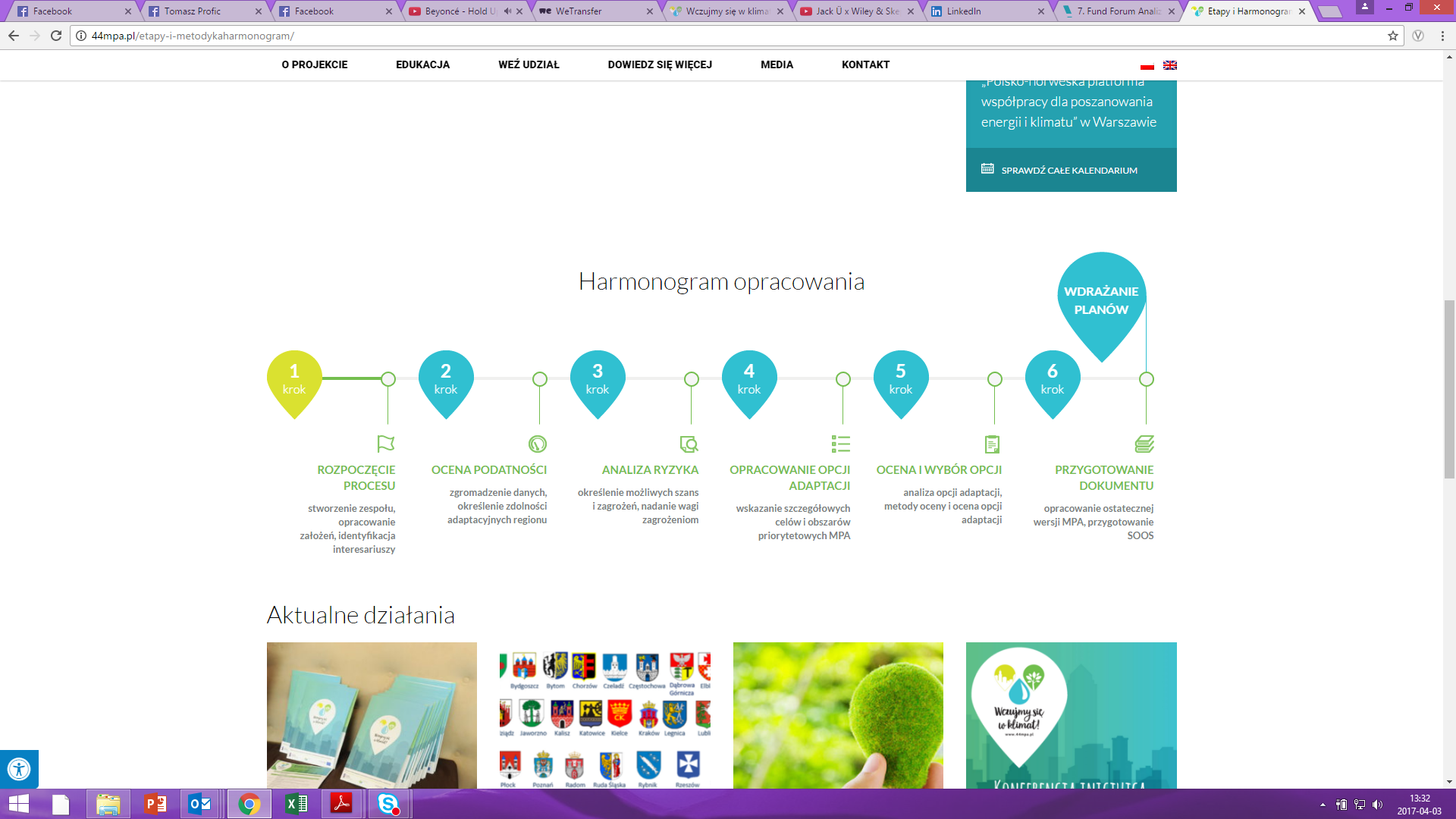 Planowanie adaptacji
Wypracowane działania - techniczne
Wypracowane działania - organizacyjne
Korzyści ekonomiczne(…):
Redukcja kosztów szkód i strat związanych z klimatem;

Efektywne wykorzystanie funduszy;

Opłacalność planowanych i realizacji inwestycji;

Możliwość dofinansowania działań adaptacyjnych.

EU CCA Strategy: „1 euro zainwestowane w adaptację do zmian klimatu jest równe 4 euro zainwestowanych w naprawę szkód.
(…) I wiele innych:
Rozwój błękitno-zielonej infrastruktury;
Poprawa zarządzania infrastrukturą;
Poprawa warunków gospodarki wodnej;
Wzmocnienie współpracy pomiędzy miastami;
Budowanie odporności społeczeństwa oraz gospodarki;

Wysoka świadomość nt. zmian klimatu = mądre podejmowanie decyzji.
Klimada 2.0.
IOŚ-PIB realizuje projekt pn.  „Baza wiedzy o zmianach klimatu i adaptacji do ich skutków oraz kanałów jej upowszechniania w kontekście zwiększania odporności gospodarki, środowiska i społeczeństwa  na  zmiany klimatu oraz przeciwdziałania i minimalizowania skutków nadzwyczajnych zagrożeń” 
W projekcie przewidziano szereg działań, których głównym celem jest dostarczenie niezbędnej wiedzy w zakresie zmian klimatu i oceny ich skutków na rzecz poprawy skuteczności oraz efektywności działań adaptacyjnych w sektorach wrażliwych na zmiany klimatu.
W ramach realizacji działań projektowych IOŚ-PIB planuje dostarczenie nowatorskich narzędzi i opracowanie treści o wysokiej przydatności dla odbiorców rezultatów Projektu. 
Realizacja Projektu przewidziana jest do końca 2021 roku. Wartość projektu to 20 milionów PLN, w tym wkład Unii Europejskiej wynosi 17 milionów PLN.
Klimada 2.0.
W ramach realizacji Projektu przewidziano:
Stworzenie Centralnej Bazy Emisji, mającej na celu:
Stworzenie Systemu Wspomagania Podejmowania Decyzji,
Opracowanie scenariuszy klimatycznych 
Opracowanie bazy wiedzy o adaptacji do zmian klimatu